Cutting My Hair
Sample posted to personal website, July 2018
Background
I just gave myself a haircut on July 17
I’ve been cutting my own hair for the last 20 years
I generally give myself a haircut every two to four weeks
I’ve developed somewhat of a routine for cutting my hair
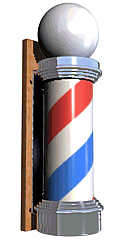 The Haircutting Process
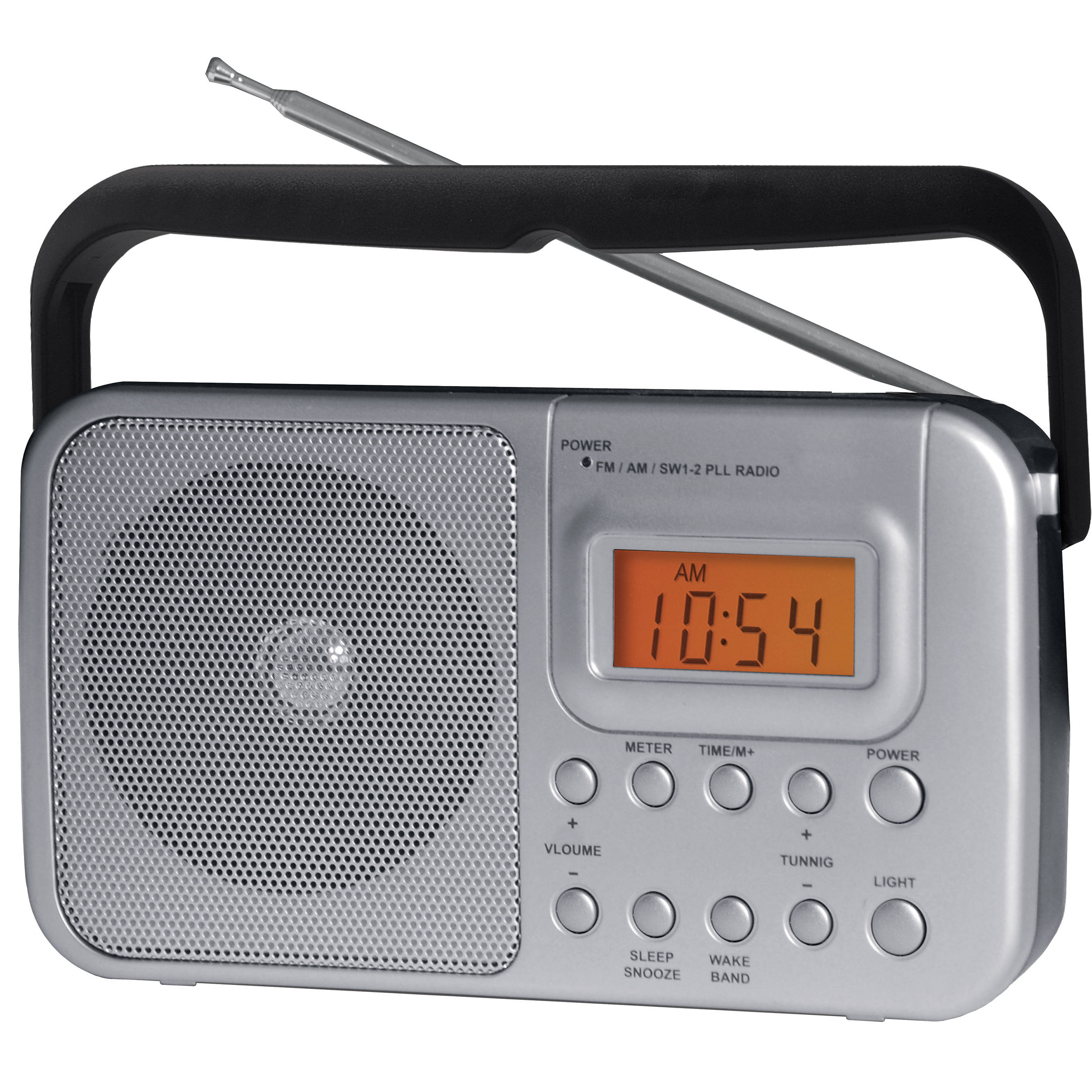 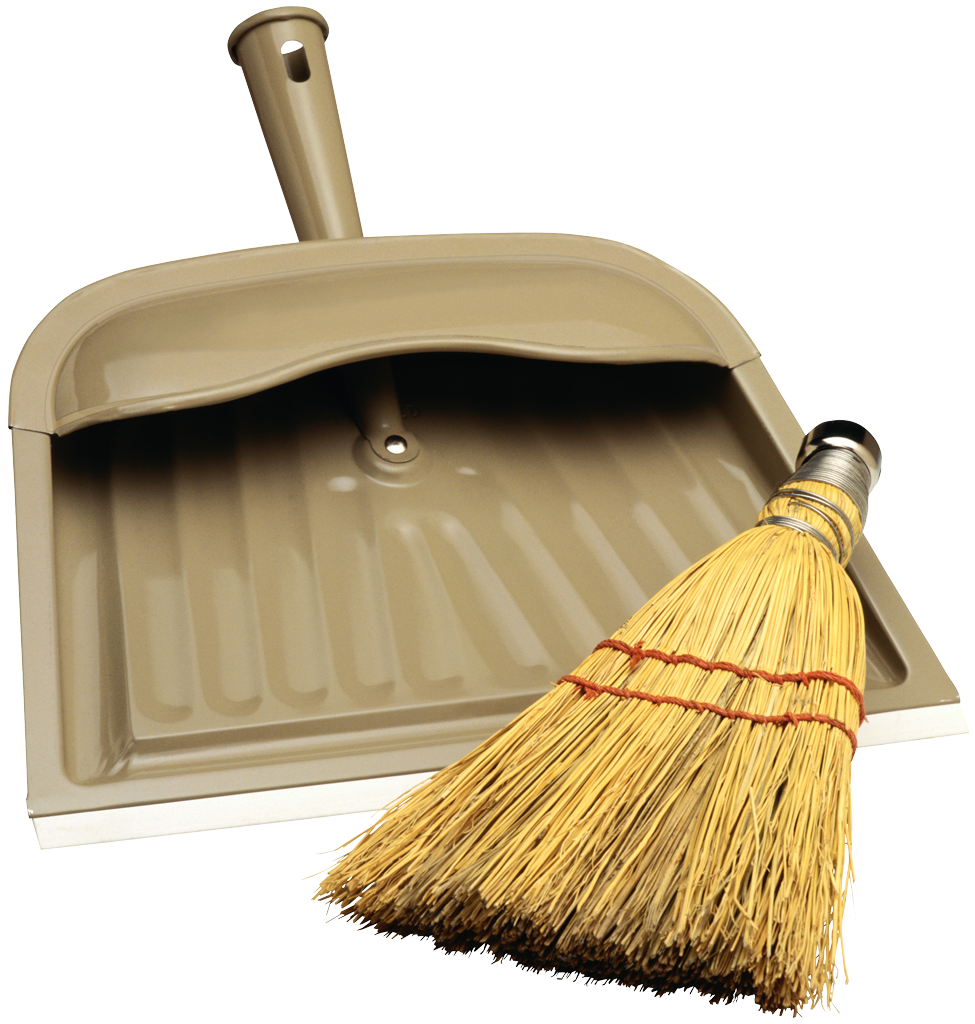 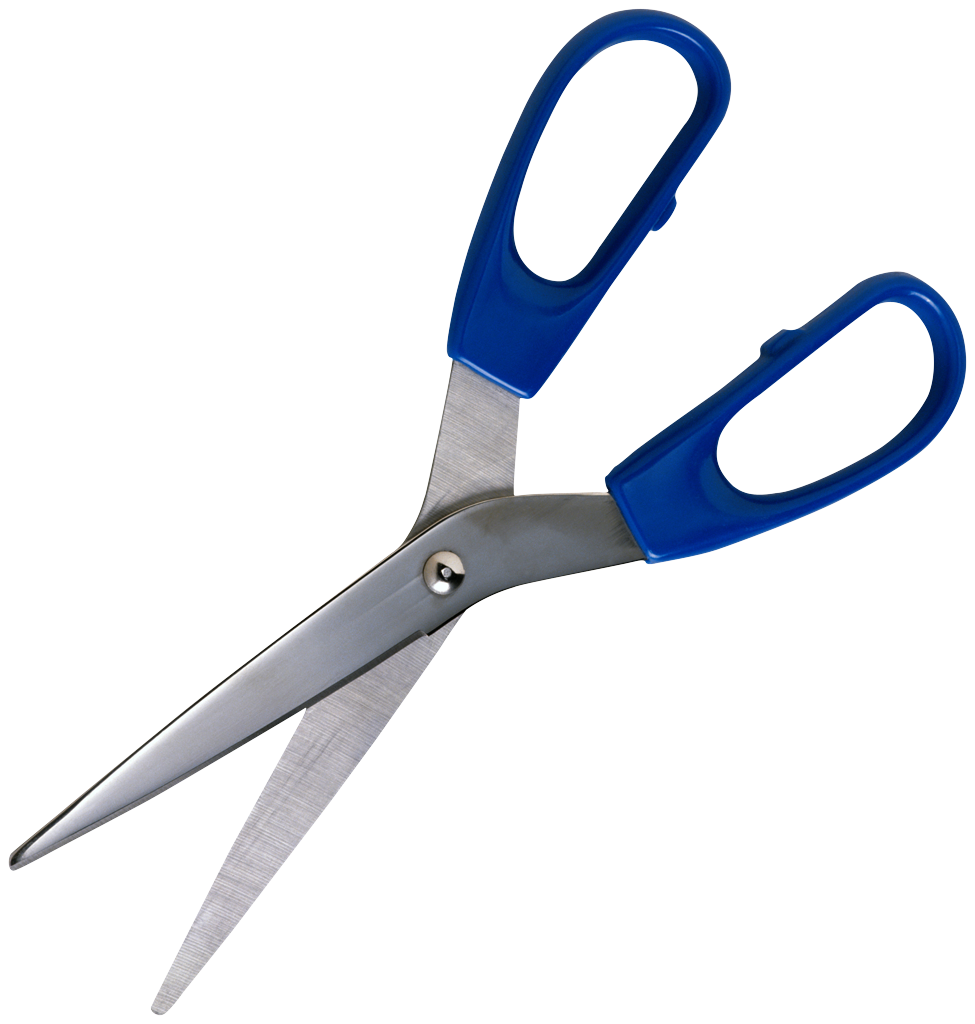 Step 1: Preparation
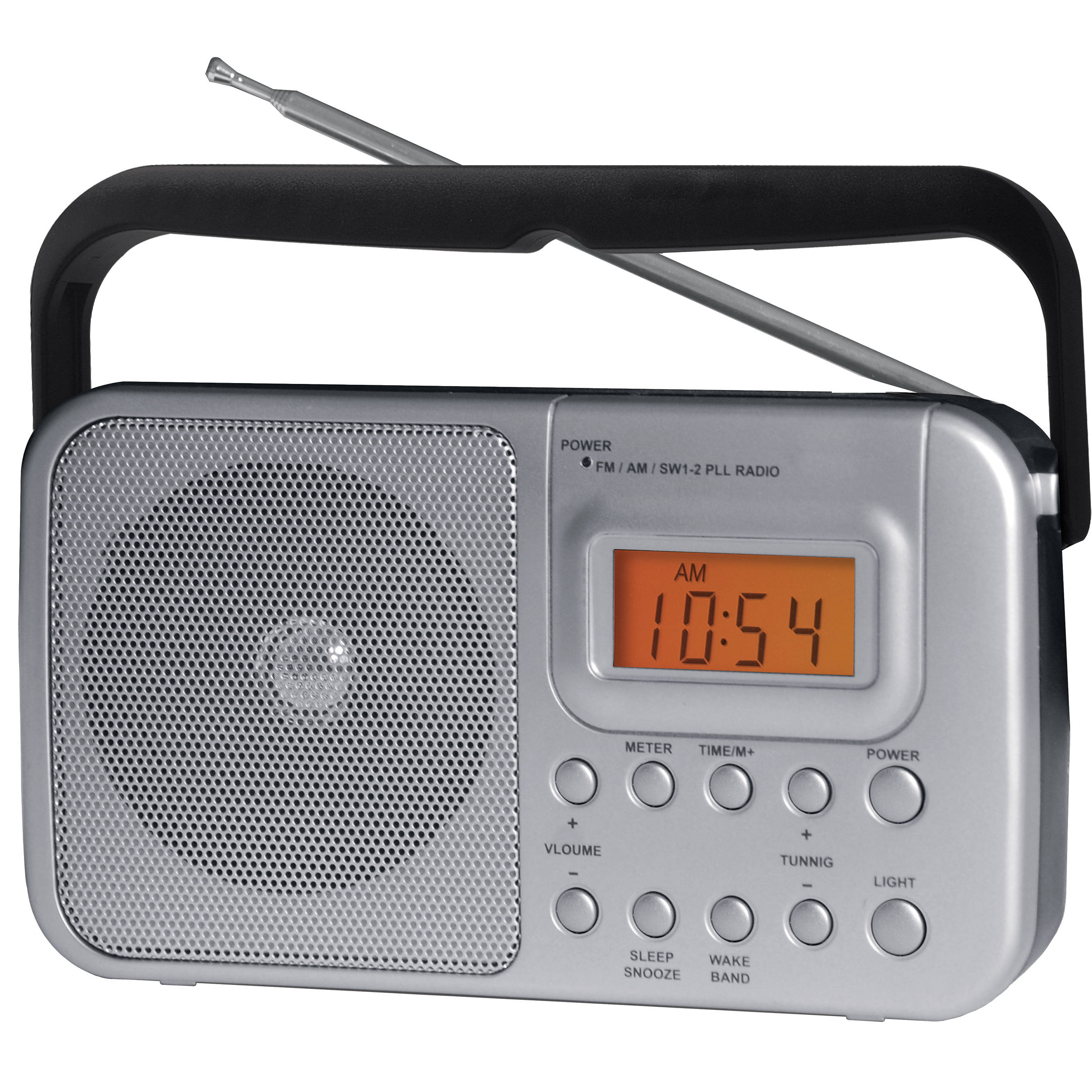 Turn radio on


Clean clippers


Choose guards to use
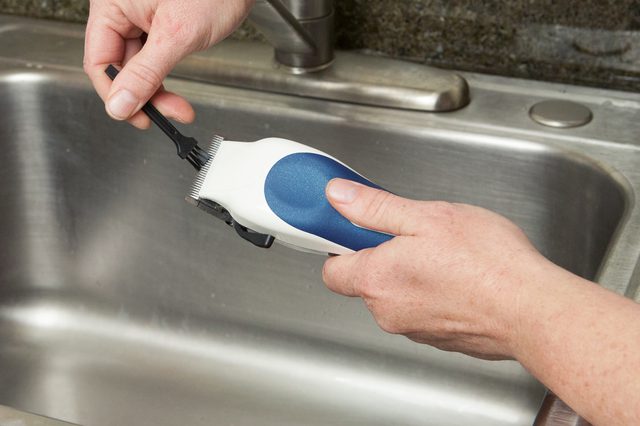 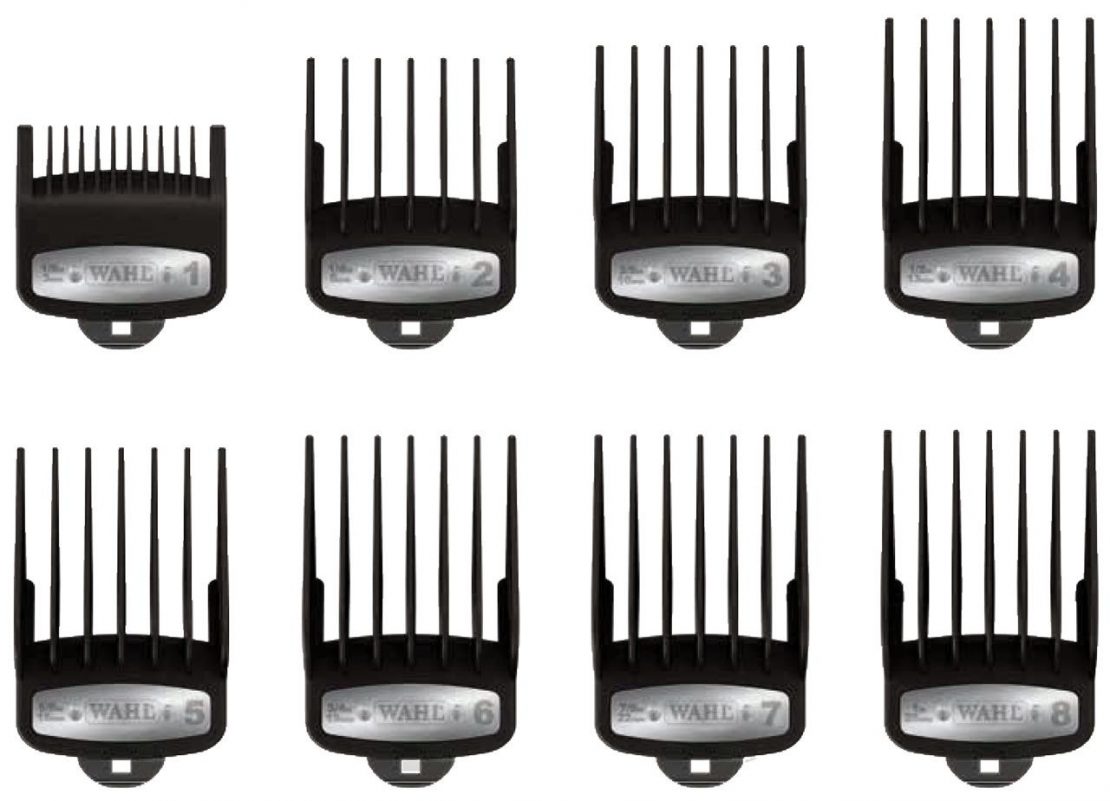 Step 2: The Haircut
Cut sides with clippers, using a guard (size 3 to 8)

Trim top with scissors

Cut sides closer with clippers, using a guard (size 1), and blend layers
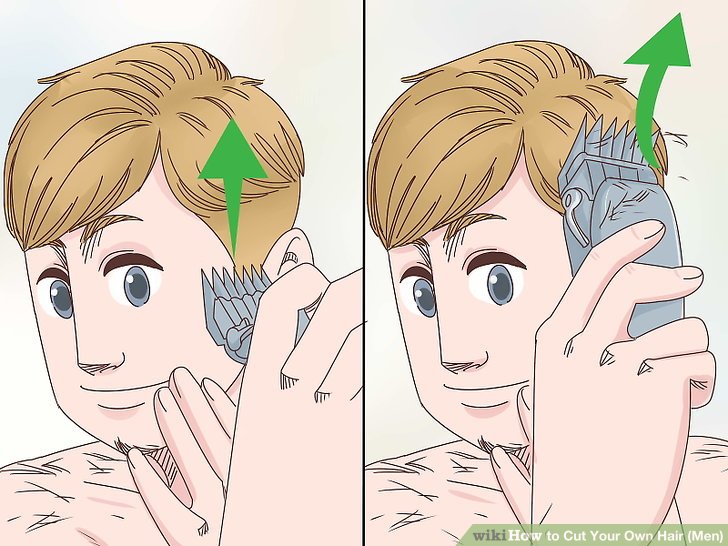 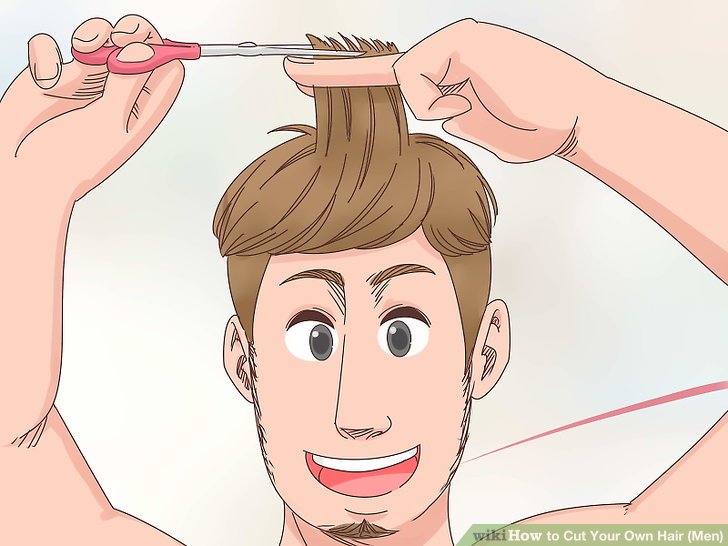 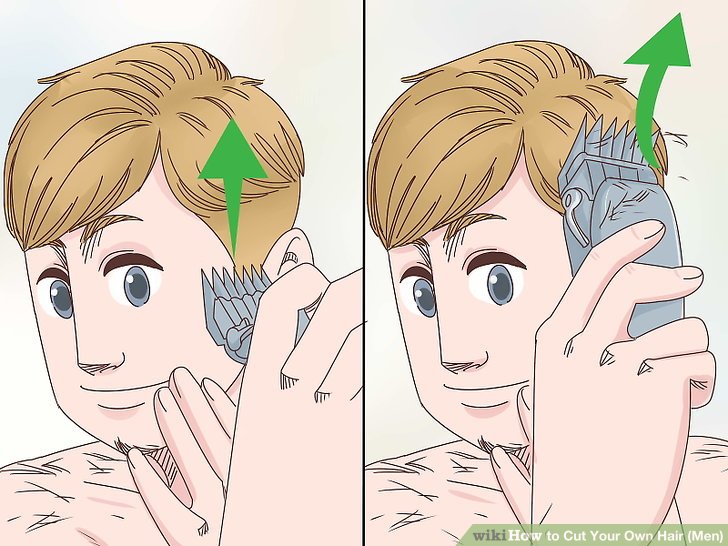 Images from WikiHow [https://www.wikihow.com/Cut-Your-Own-Hair-(Men)] and are republished under Creative Commons license 3.0 (http://creativecommons.org/licenses/by-nc-sa/3.0/)
Step 3: Cleanup
Brush hair off
Clean hair from sink with sponge
Vacuum hair off floor
Clean and oil clippers
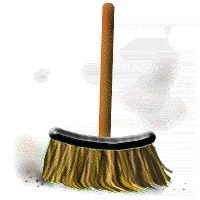 Division of Time
Preparation: approximately 11%, on average, of total time
Actual haircut: approximately 68% of total time
Cleanup: approximately 21% of total time
Number of Haircuts Each Month Thus Far in 2018
I generally cut my hair once or twice every month
Haircuts in Spring 2018
Below is a sample of data on four of my haircuts this spring
Data made up
Conclusion
I’ve developed a routine for cutting my hair
I enjoy listening to music while I cut my hair
Cleaning up after is important
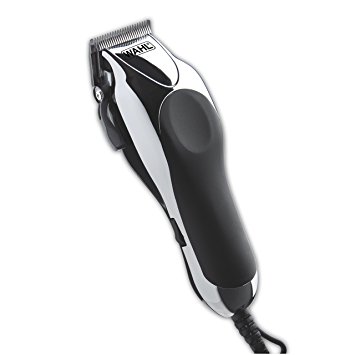 Acknowledgments
Thank you to my brother for cutting my hair when I was younger and for helping me figure out how to cut my own hair
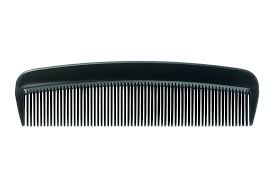